BERBit Error Rate
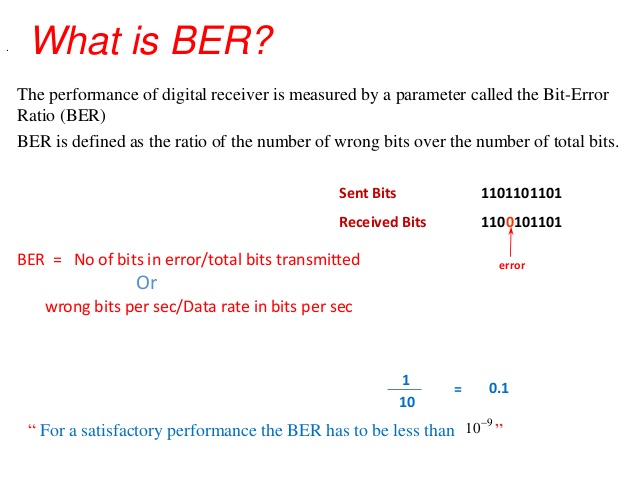 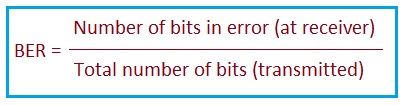 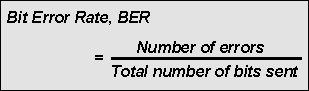 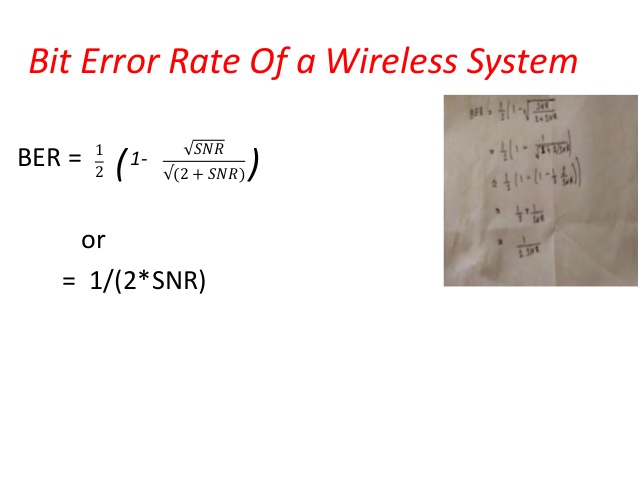 BER Can be reduced by increasing SNR(Signal Power/Noise Power) that means if we 
Reduce Noise we can increase SNR and Can reduce BER 
Or
if we  increase Signal we can increase SNR and Can reduce BER
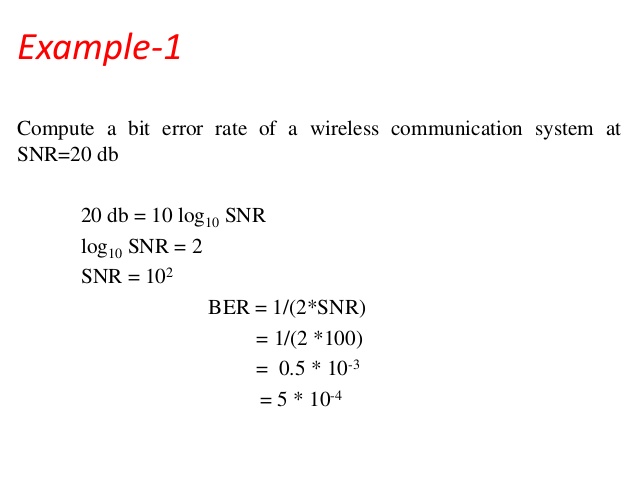 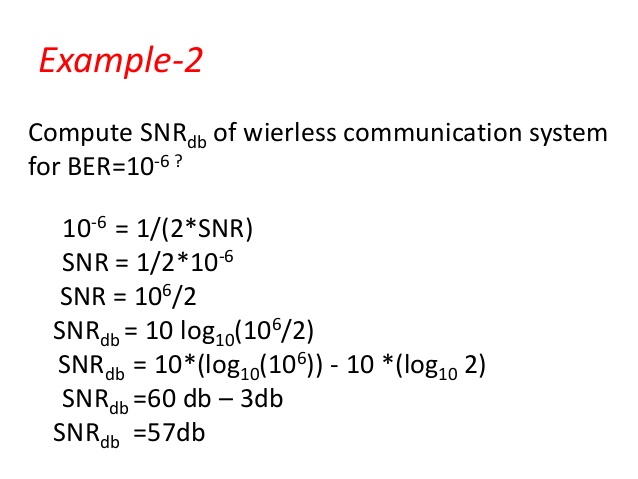 BER Vs SNR Relation (For PSK Modulation)
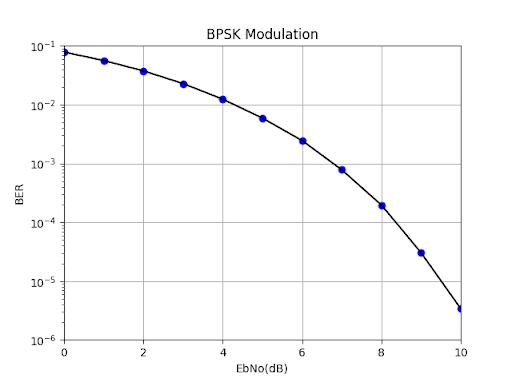 BER Vs SNR Relation (For PSK and FSK  Modulation)
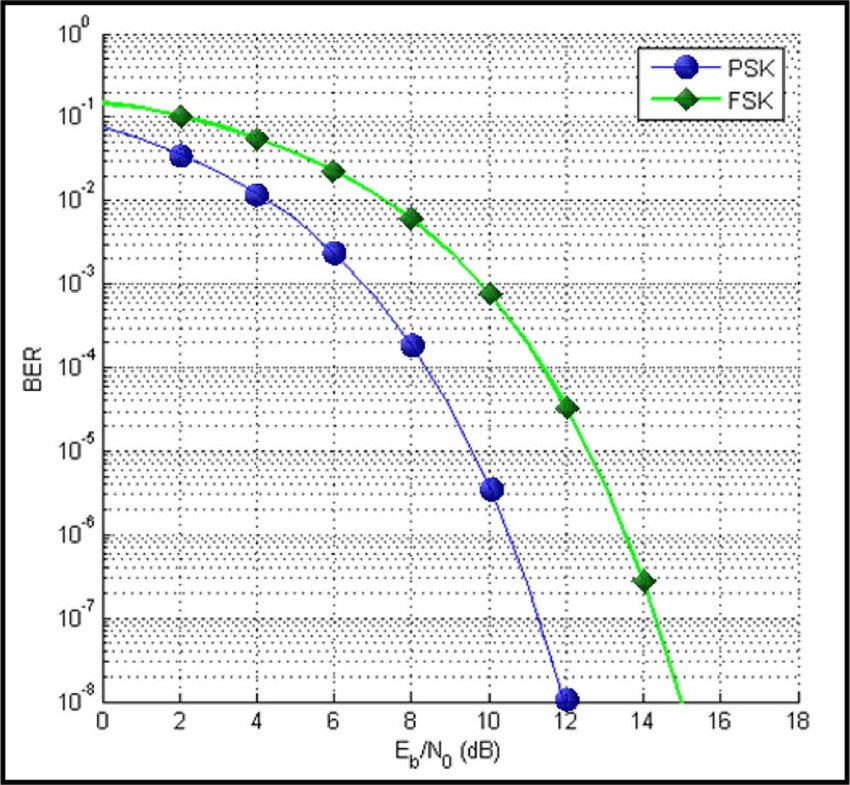 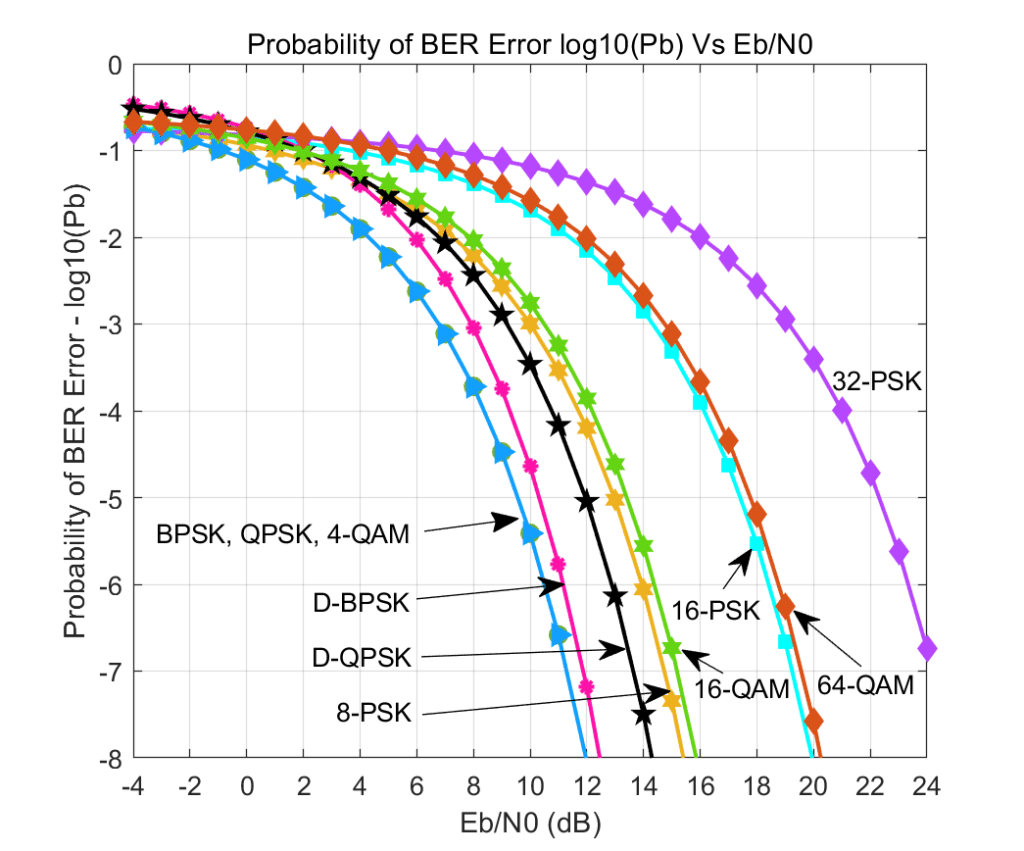